UNIT2: AROUND TOWN
Grade: 6th
Miss Pamela Knuckey
Today we are going to see: Preposition of place
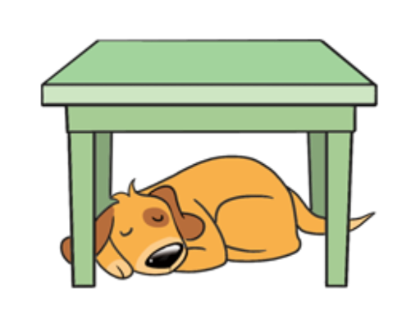 Para qué usamos las preposiciones de lugar? 

Las usamos para indicar la ubicación de un objeto respecto a otro. 
Example: Where is the dog?
The dog is under the table
El perro está debajo de la mesa
PREPOSITION OF PLACE
-WHERE IS THE BALL?-THE BALL IS ….